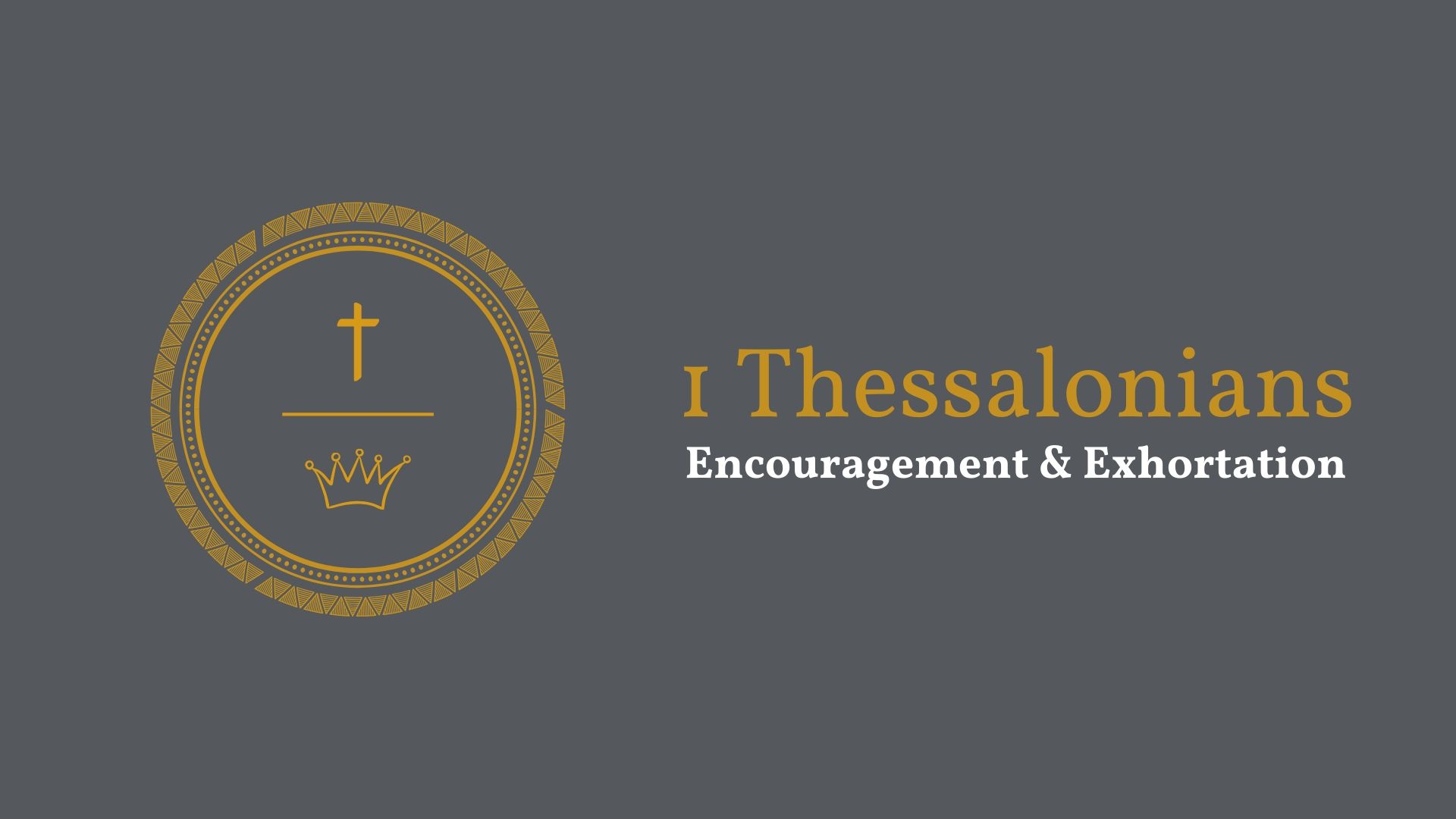 A repeated phrase
received/welcomed/accepted

1v6 …for you received the word in much affliction (ESV)

2v13 …when you received the word of God that you heard from us, you welcomed it not as a human message, but as it truly is, the word of God (CSB)

4v1 …as you have received instruction from us (CSB)
2 We always thank God for all of you, making mention of you constantly in our prayers. 3 We recall, in the presence of our God and Father, your work produced by faith, your labour motivated by love, and your endurance inspired by hope in our Lord Jesus Christ. 
1 Thessalonians 1v2-3 CSB
Christian flourishing is about fruit bearing
2 We always thank God for all of you, making mention of you constantly in our prayers. 3 We recall, in the presence of our God and Father, your work produced by faith, your labour motivated by love, and your endurance inspired by hope in our Lord Jesus Christ. 
1 Thessalonians 1v2-3 CSB
3 We recall, in the presence of our God and Father, your work produced by faith, your labour motivated by love, and your endurance inspired by hope in our Lord Jesus Christ. 
1 Thessalonians 1v3 CSB
3 We recall, in the presence of our God and Father, your work produced by faith, your labour motivated by love, and your endurance inspired by hope in our Lord Jesus Christ. 
1 Thessalonians 1v3 CSB
[Speaker Notes: Calvin: Summary of the Christian faith

Q: From this we may gather a brief definition of true Christianity — that it is a faith that is lively and full of vigour, so that it spares no labour…employ (itself) diligently in offices of love, and lay out their efforts in them, so that, intent upon the hope of the manifestation of Christ, they despise everything else, and, armed with patience, they rise superior to the wearisomeness of length of time, as well as to all the temptations of the world.]
13 For it is God who is working in you both to will and to work according to his good purpose.
Philippians 2v13 CSB
Christian flourishing is about fruit bearing
Inspired endurance
3 We recall, in the presence of our God and Father, your work produced by faith, your labour motivated by love, and your endurance inspired by hope in our Lord Jesus Christ. 
1 Thessalonians 1v3 CSB
4 For whatever was written in former days was written for our instruction, that through endurance and through the encouragement of the Scriptures we might have hope.
Romans 15v4 ESV
3 We recall, in the presence of our God and Father, your work produced by faith, your labour motivated by love, and your endurance inspired by hope in our Lord Jesus Christ. 4For we know, brothers and sisters loved by God, that he has chosen you…
1 Thessalonians 1v3-4 CSB
I am God, and there is no other; I am God, and there is none like me, declaring the end from the beginning and from ancient times things not yet done, saying, ‘My counsel shall stand, and I will accomplish all my purpose,’ Isa 46v9-10

he who is the blessed and only Sovereign, the King of kings and Lord of lords, 1 Tim 6:15

none can stay his hand or say to him, “What have you done?” Dan 4:35
The doctrine of God's Sovereignty lies at the foundation of Christian theology…It is the centre of gravity in the system of Christian truth: the sun around which all the lesser orbs are grouped. It is the golden milestone to which every highway of knowledge leads and from which they all radiate. It is the cord upon which all other doctrines are strung like so many pearls, holding them in place and giving them unity…It is designed as the sheet-anchor for our souls amid the storms of life. The doctrine of God's Sovereignty is a Divine cordial to refresh our spirits. 
A.W. Pink
4 For we know, brothers and sisters loved by God, that he has chosen you,  5 because our gospel did not come to you in word only, but also in power, in the Holy Spirit, and with full assurance.
1 Thessalonians 1v4-5 CSB
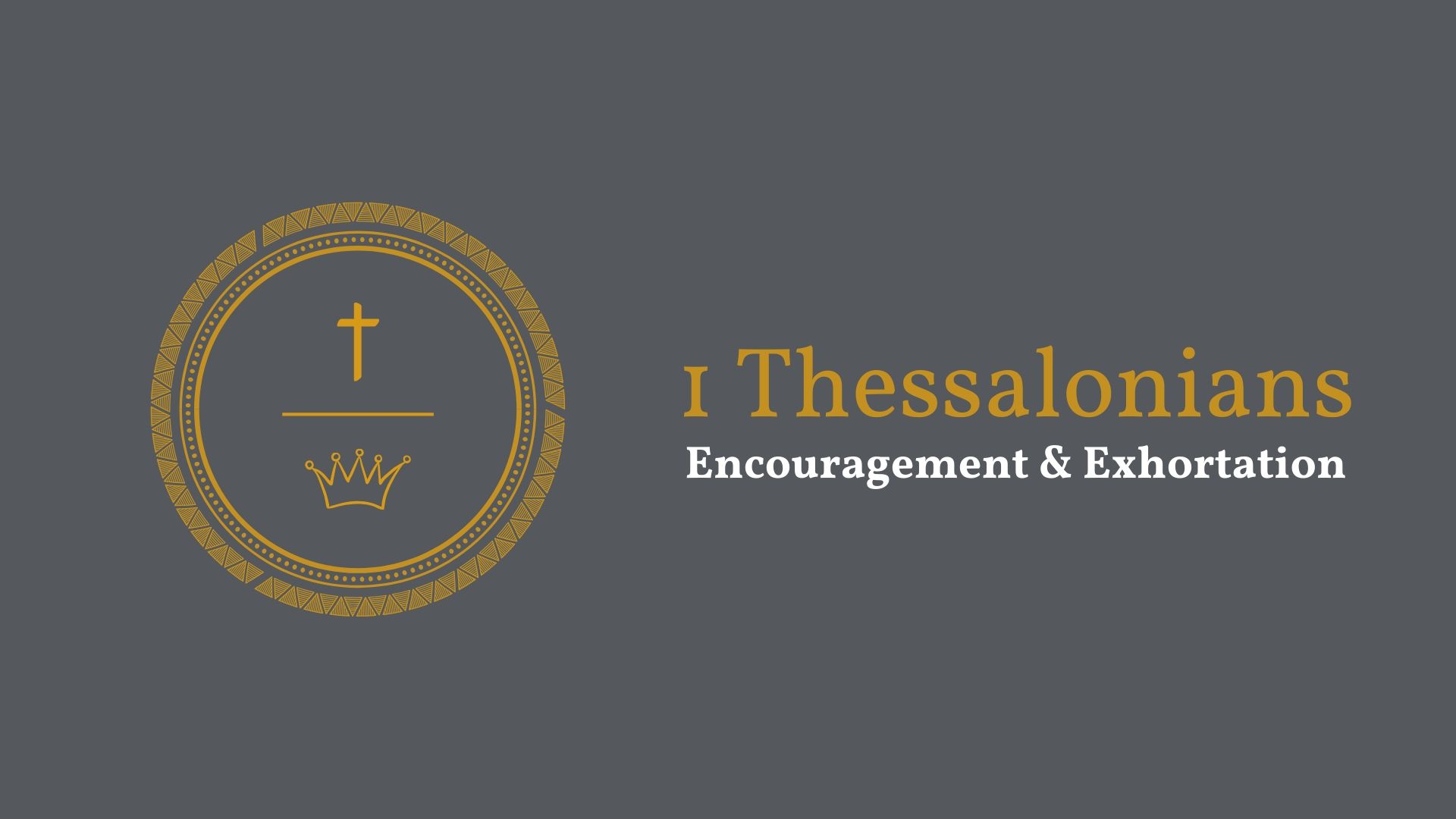